Välkomna till Kvällens Årsmöte i Jägareförbundet Hållnäs-Österlövsta Jaktvårdskrets
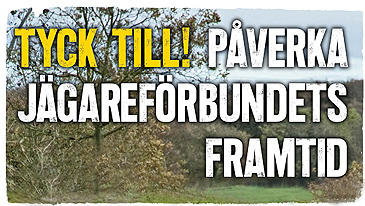 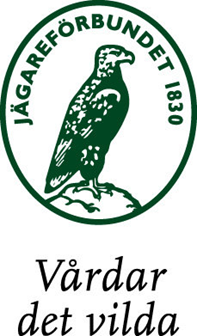 1
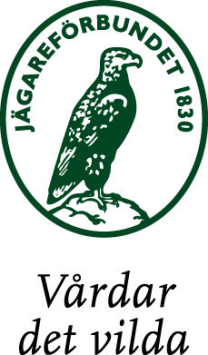 Årsmöte Jägareförbundet Hållnäs-Österlövsta JVK Verksamhetsåret 20177 februari 2018, Berggården, Fagerviken
Kvällens tågordning:
Ordinarie Årsmötesförhandlingar
Fika
Föredrag av  PG Persson, Gudinge”Sälen ur en fiskares perspektiv”
Premieringar! KM 2017
2
KM-Mästare* Trap 3 juni 2017
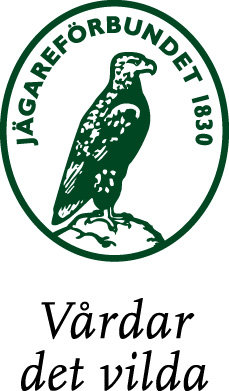 Veteraner
                                 1.   Ingemar Lönnövik 40*
                               2.   Torbjörn Eriksson  30
                                3.   Anders Lindersson 27
 Seniorer
                             1.  Micke Lindersson   39
                       2.  Roger Åhrman  33
                      3.  Johan Jansson 31
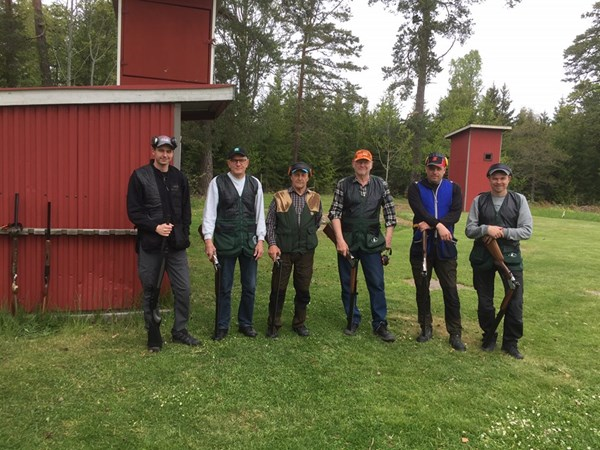 3
KM-Mästare* i Hagelstig 14 juni 2017  15 st
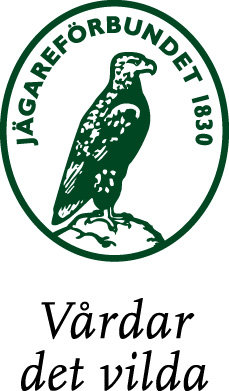 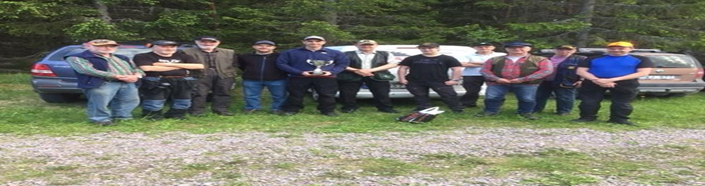 ÖPPEN KLASS 			YNGRE OLDBOYS                                        
Johan Jansson 180*		1. Ingemar Lönnövik 180
Chrille Andersson 179		2. Sven-Erik Larsson 162
Roger Åhrman 161		3. Anders Lindersson 133	

ÄLDRE OLDBOYS			JUNIOR
Lars Westergren 161		1. Gustav Hillerstig 173
Rolf Sörehall 154		DAMER
Anders Nyberg 152		1. Ingalill Sundström 166
4
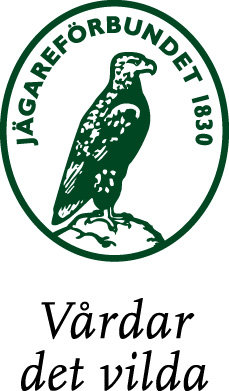 KM Mästare* i Älgbana 29 juli 2017 Försäter 16 st
ÖPPEN KLASS	
Sven-Erik Larsson 80 10*
Johan Jansson 79 7	
Chrille Andersson 78 10
VETERANER
Ulf Ingesson 75 6
Anders Nyberg 66 8
Ingemar Lönnövik 63 5
JUNIORER
1. Gustav Hillerstig 60 5
DAMER
1.      Ingalill Sundström 48  5
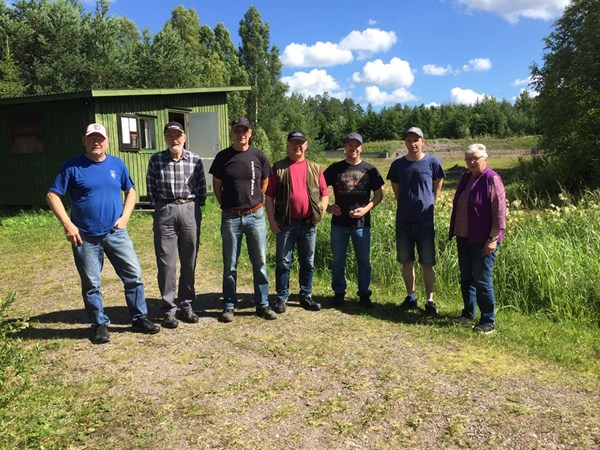 5
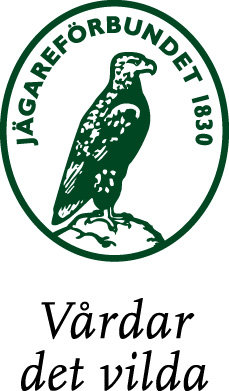 KM Mästare* i Älgstig 24 september 2017 Försäter (182 skyttar)
JUNIORER			1. Josef Gustafsson   108 22. Gustav Hillerstig  98 4
SENIORER			DAMER
Johan Jansson  120 8		1. Ingalill Sundström 105 2 
Johan Borg 120 6		
Chrille Andersson 119 9
VETERANER		          Yngre oldboys
Kent Andersson 114 8	                1. Sven-Erik Larsson 124 7* 
Anders Nyberg 108 3		2. Ingemar Lönnövik 115 4
Torbjörn Ericsson 106 5	3. Ralf Holm 102 4
6
Vandringspriser
Mästarnas KM Mästare 2017

Hagelstig 
Johan Jansson
2:a inteckningen

Älgstig
Sven-Erik Larsson
1:a inteckningen

Älgbana
Sven-Erik Larsson
1:a inteckningen

ViltspårÅke Flinthammar, Jåker
1:a inteckningen

Jägareförbundet Hållnäs-Österlövsta JVK
Kriterier:
Högsta poäng/träffar per disciplin vinner en inteckning.
3 inteckningar och vandringspriset är intecknat för gott!
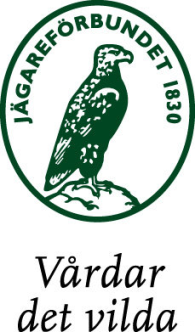 7
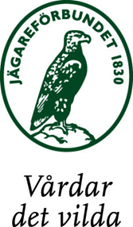 Årets skytt 2017!Jägareförbundet Hållnäs-Österlövsta Jaktvårdskrets
Kretsstyrelsen har i år valt att premiera en 
skicklig skytt som deltar och ligger i topp i de flesta tävlings- och övningsdisciplinerna i skytte plus att vi i år kunnat lägga till ytterligare dimensioner; ungdom och träffsäkert skytte under jakt på högvilt!!
8
Kretsens egen Golden Boy
GRATTIS Gustav till Guldälgen!
Fälld i oktober
2017 i Göksnåre!
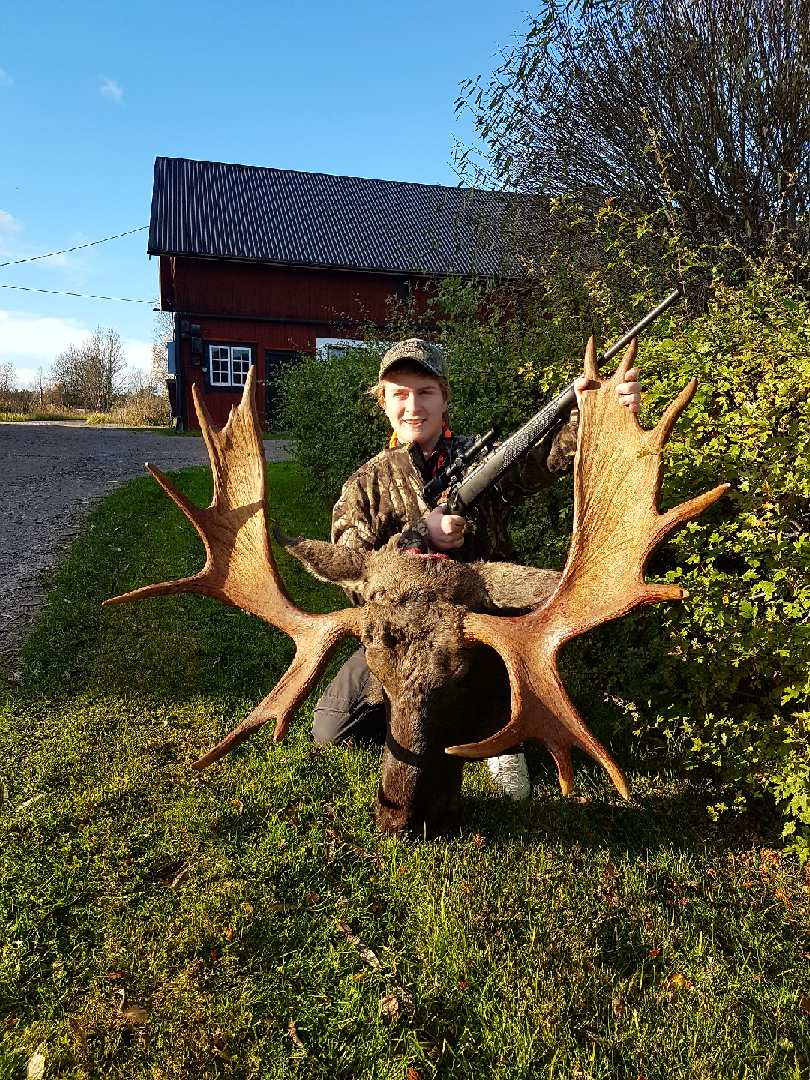 KM i Viltspår 4 juni
GULD
Åke Flinthammar* 
med 
beaglen Jåker, 74 poäng

SILVER 
Victor Setterberg 
med 
engelsk springer spaniel, Amber, 73 poäng

BRONS 
Ann-Katrin Flinthammar 
med blandrasen Kasper, 73 poäng
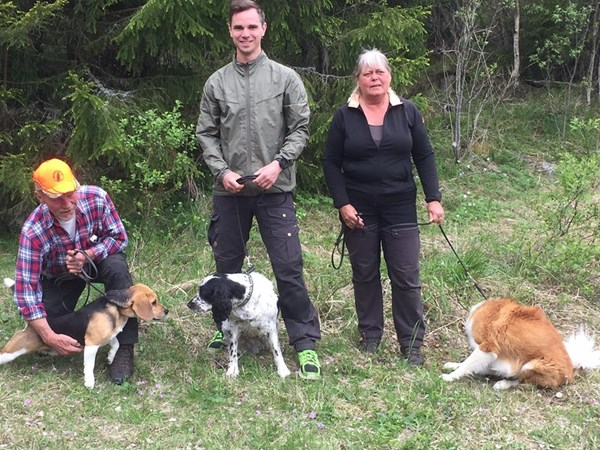 10
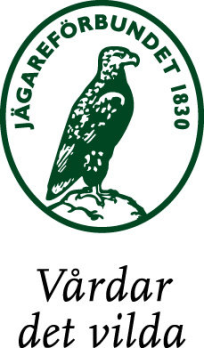 Övnings- och tävlingsåret 2017Jägareförbundet Hållnäs-Österlövsta JVK
Övning/Tävlingsbanor/stigar: Fagerviken, Försäter, Lövsta – Skytte:
Hagelstig Gyttorp Cup 30 mars, Fagerviken
Älgstig, Norma Cup 30/9, Försäter: Riksfinal, LM och KM
Älgbana, 28/7, Försäter, KM
Trapp, 2/6 , KM
Hagelstig, 10/6 , Försäter, Gyttorp Cup KM LM
Hund: KM Viltspår 3/6 
		Preliminärt program!  Håll koll på hemsidan
www.laget.se/HALLNASOSTERLOVSTA
11
VERKSAMHETSPLAN 2018 Jägareförbundet Hållnäs-Österlövsta Jaktvårdskrets

• Ett par temakvällar planeras och informeras löpande – e-post & hemsida & facebook grupp
• Skytte: Tävlingsdatum/övningsdatum för skytte och viltsår  samt övningstillfällen i alla discipliner finns på info-blad utdelat idag och löpande på hemsidan och FB.
Nyhet både med fokus på övning och ungdom/nya medlemmar – löpandeäglbanan för luftgevär på Åkerbygården – onsdagkvällar kl 18.00!!! 
• Ungdomsaktiviteter: Hoppas på fortsatt intresse från Ol Andersskola om skyttedag i Försäter våren - Ungdomsjakt hösten – avvakta definitiv information.
• Hund – viltspårarrangemang i kretsen – våren med sikte på Regionmästerskap och efterföljt av ett inofficiellt Riksmästerskap i Länsföreningens regi
• Mässor: Kretsen planerar delta i 2017 års ”På Tur i Hållnäs i augusti”
12
Rovdjursläget i länet januari -18
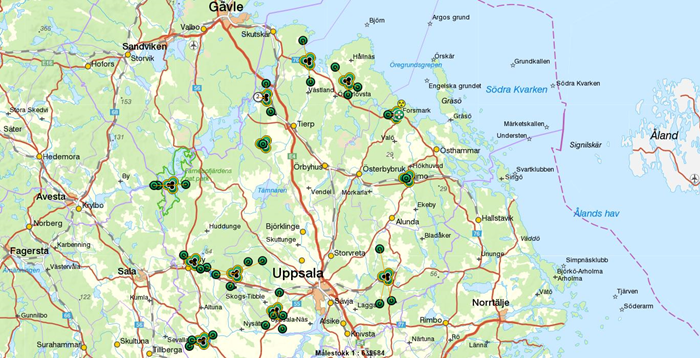 13
Swisha och bli medlem nu!
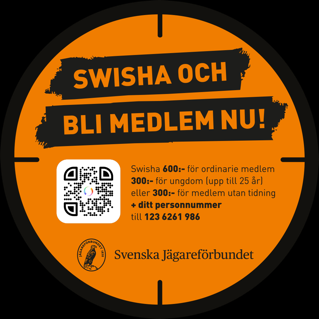 14
Genom Svenska Jägareförbundet får du: ”Vi ger dig förutsättningarna så du kan skapa din jaktupplevelse!”En hel organisation som arbetar och tar ansvar för att främja den svenska jakten som du känner den och vill känna den i framtiden Du får också medlemstidningar, försäkringar och utbildningar Du erbjuds aktiviteter lokalt och regionaltDessutom får du gemenskap för livet och bra medlemsförmåner               Kom ihåg: rapportera vad du skjutit på www.viltdata.se
Obs
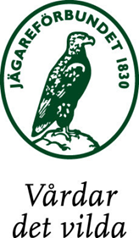 15